«Огород на окне»  тема: «Огород сказочного героя»Сказка «Иван царевич и серый волк»
Создали огород воспитатели, дети и родители  подготовительной к школе группе №14


Март, 2020года.
Цель: создание условий, стимулирующих интерес к исследовательской деятельности, вовлечение детей в практическую деятельность по выращиванию культурных огородных и садовых растений нашего края.
Задачи:1. Учить правильно, ухаживать за растениями.2. Дать наглядное представление детям о необходимости света, тепла, влаги, почвы для роста растений.3. Развивать познавательные и творческие способности детей.
Посмотрели , что можно обнаружить в земле: червячки, камни, веточки, корешки….
Посадили овощи полезные и цветы небывалой красоты!!!
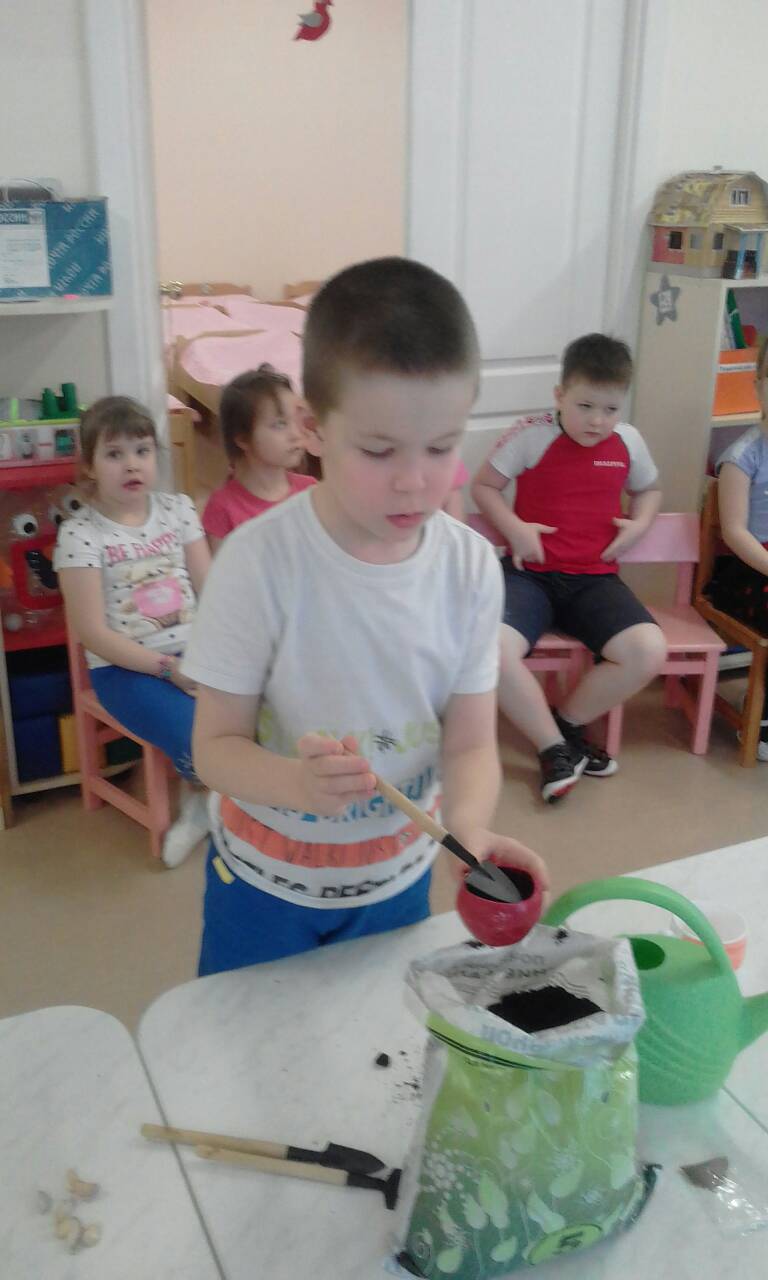 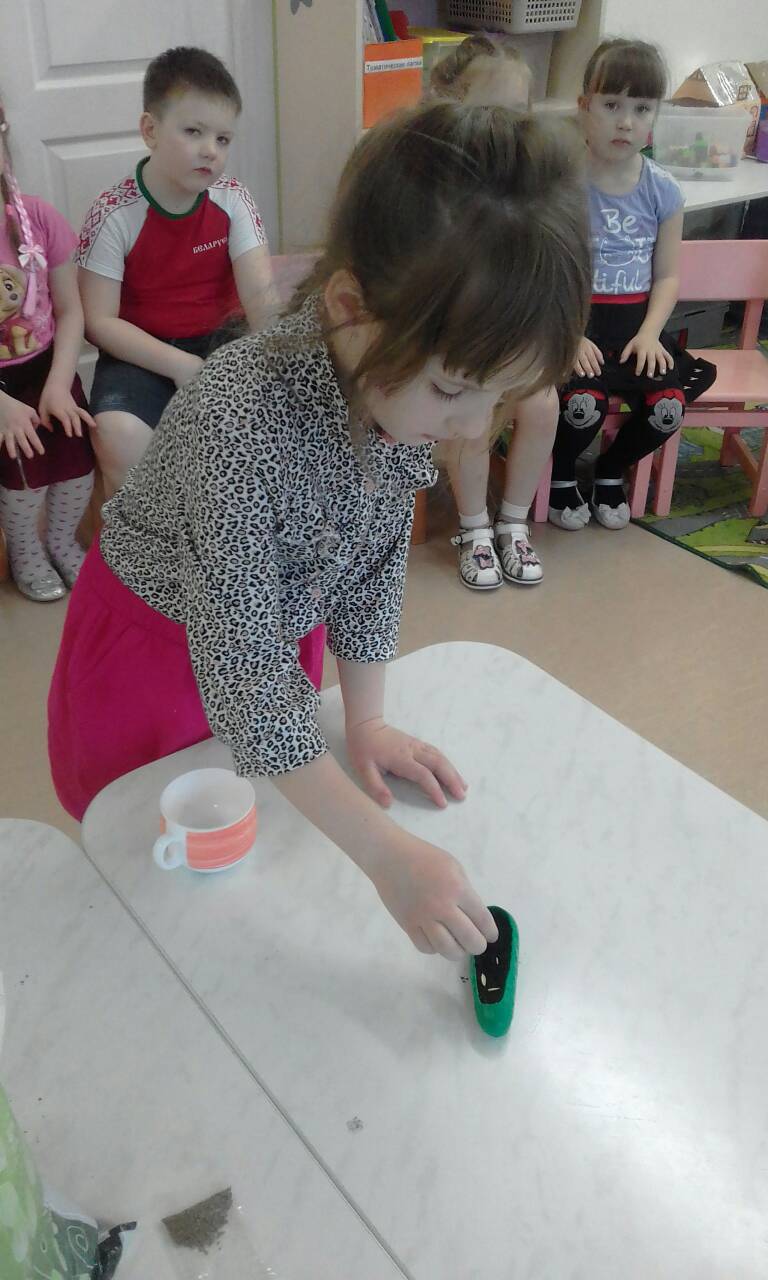 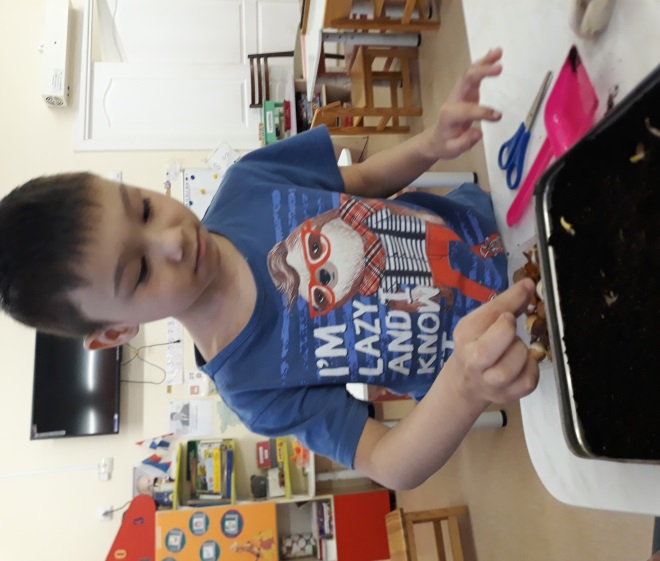 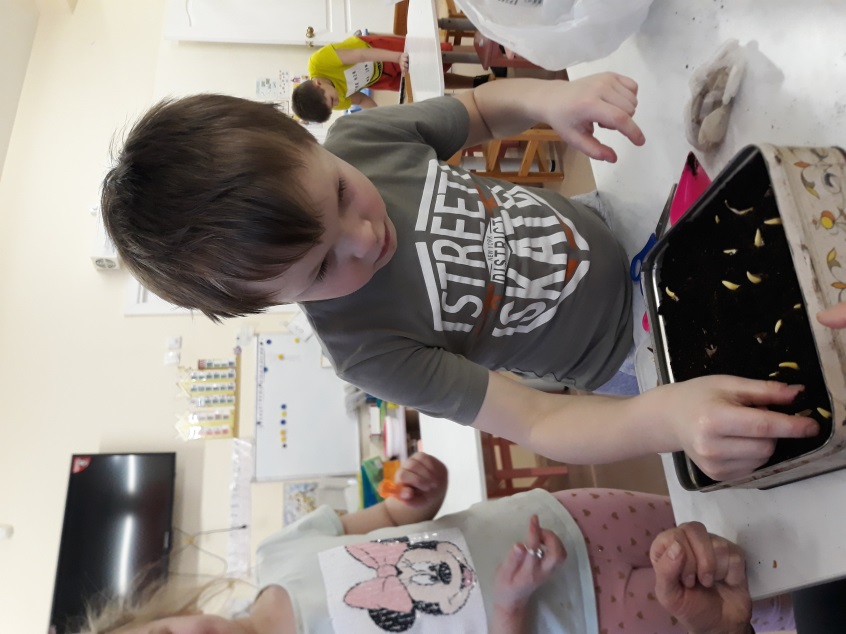 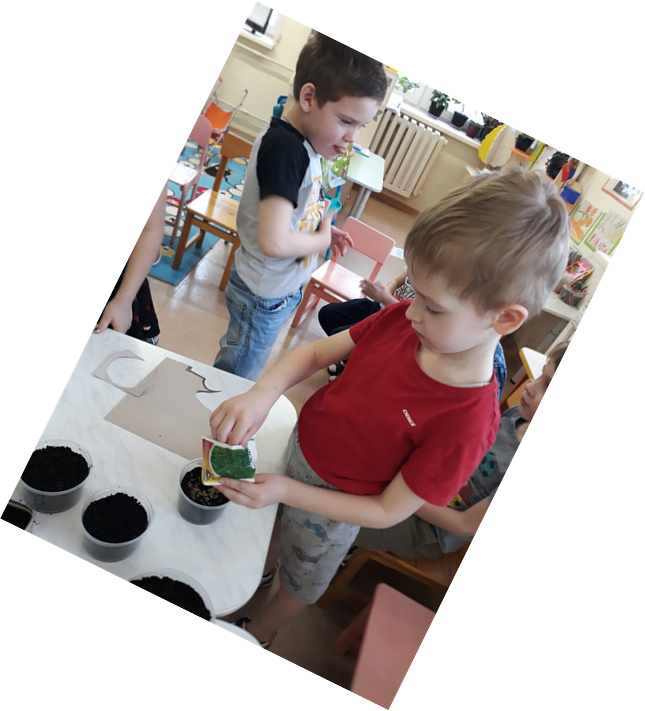 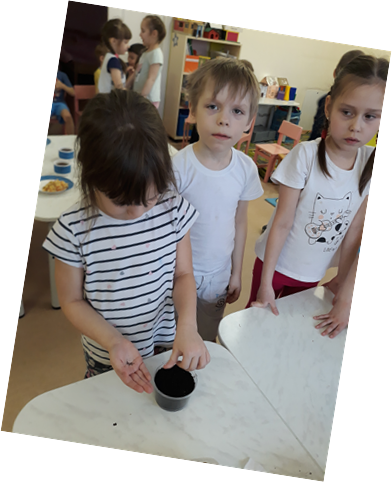 Все что посадили и выросло зафиксировали в фиксационных картах. (Карты на каждого ребенка)
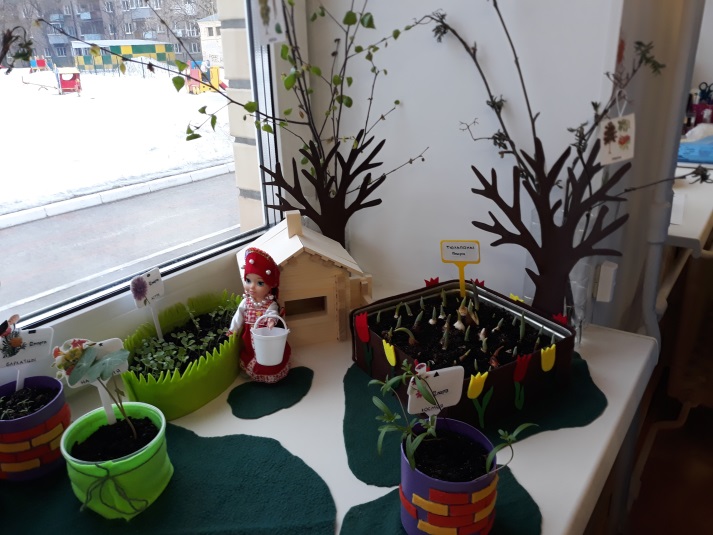 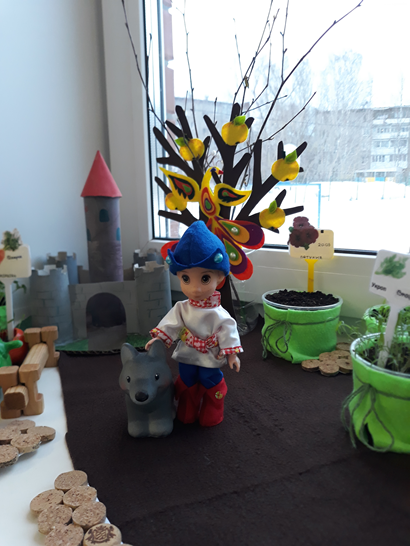 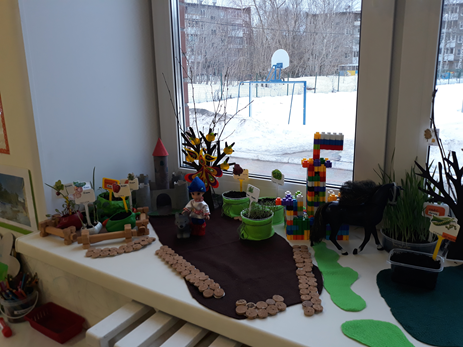 В огороде есть герои Иван – царевич, серый волк, жар-птица, Елена Прекрасная, конь златогривый. Замки выполненные из бумаги, конструктора(пластмасового и деревянного).Помогали в оформлении родители
Опыты:Условия прорастания семян без воды, с небольшим количеством воды, с большим количеством воды.
Условия прорастания лука в разных условиях:
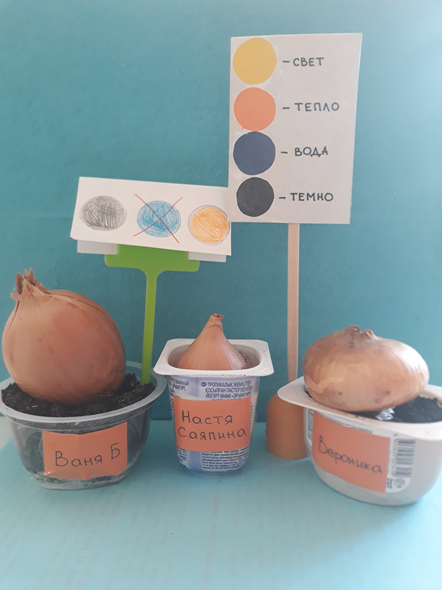 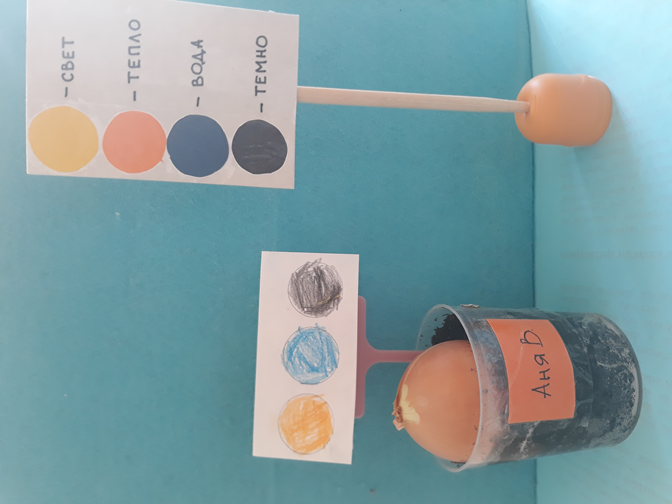 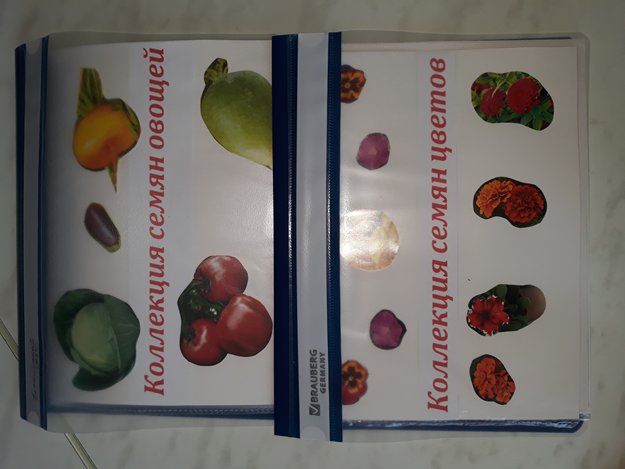 Были созданы альбомы:1.  Коллекция семян цветов и овощей.2. Загадки.3. Памятники овощам.4. Условия для прорастания семян.5.«Что можно приготовить из овощей»6. Овощи и фрукты.7.Деревья.8. «Цветы нашего региона»9. Пословицы и поговорки об овощах.10.Стихи об овощах и фруктах.
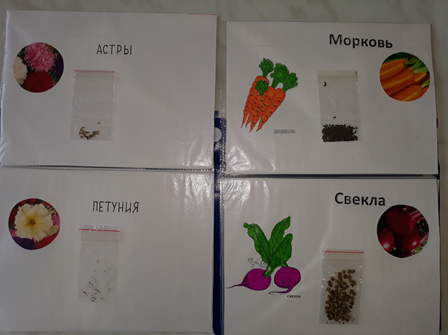 Игры:«Составь загадку»Цель: Составление описательных загадок по схеме.
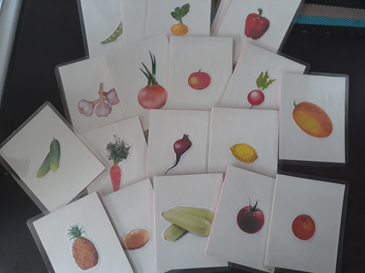 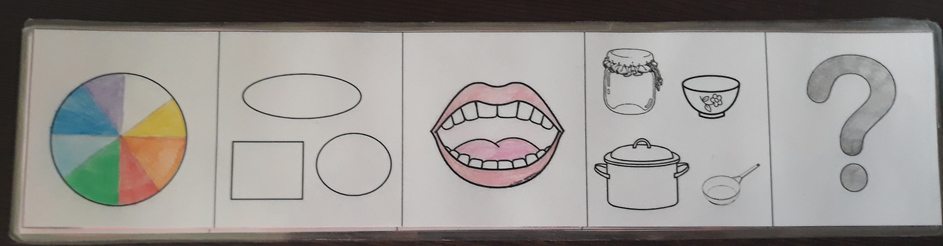 «Какое варенье?»Цель: Развитие навыков образования прилагательные от существительных
«Какой суп?»
Цель: Развитие навыков образования прилагательных от существительных.
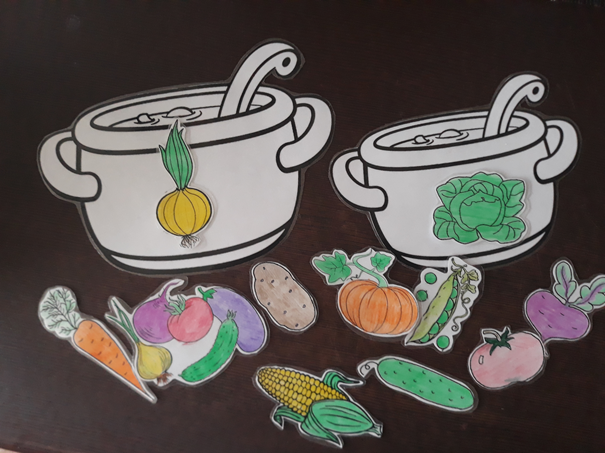 Также созданы игры:1. 4 в ряд «Помидоры против огурцов», 2. Игры на развитие памяти( Мемо- «Цветы», «Деревья»), 3. Игры на логику «Морковки».Игры созданы так что могут справиться и дети с ОВЗ и норма.
Спасибо за внимание!!!
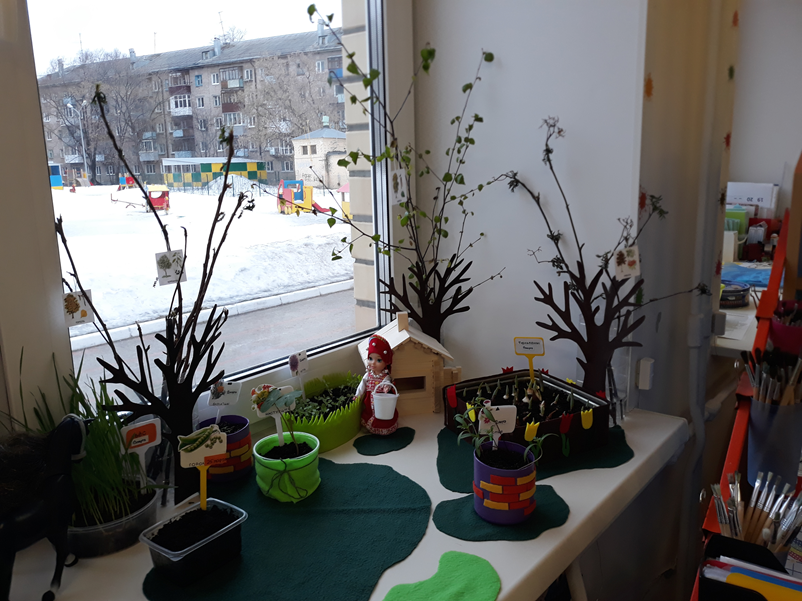